¿Qué es Gobierno Abierto?
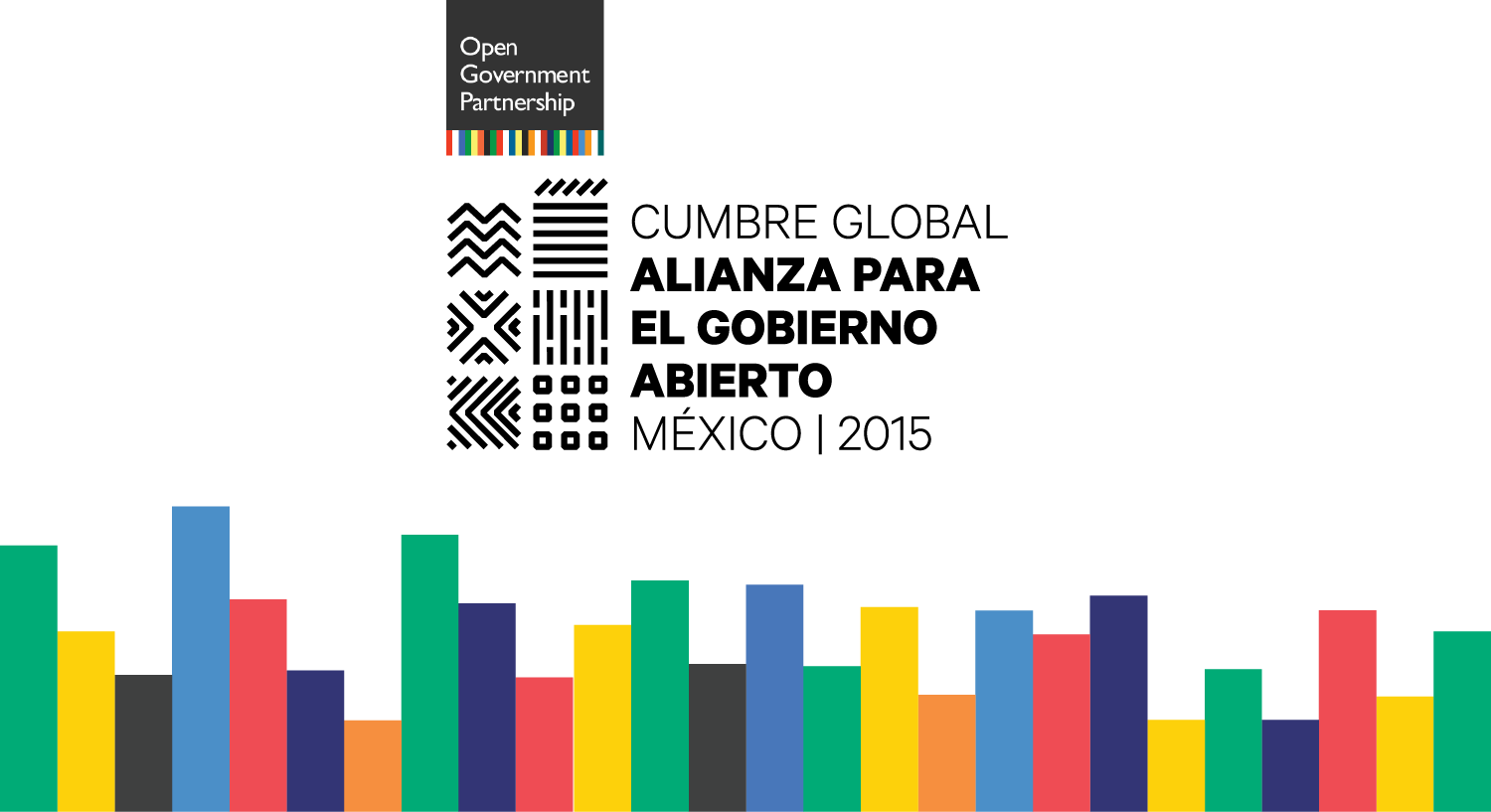 No es gobierno electrónico
Uso TIC’s
Servicios públicos más fáciles, rápidos y baratos
Gobierno- Cliente /ciudadano
Gobierno-empleados 
Gobierno-gobierno
Gobierno- empresas
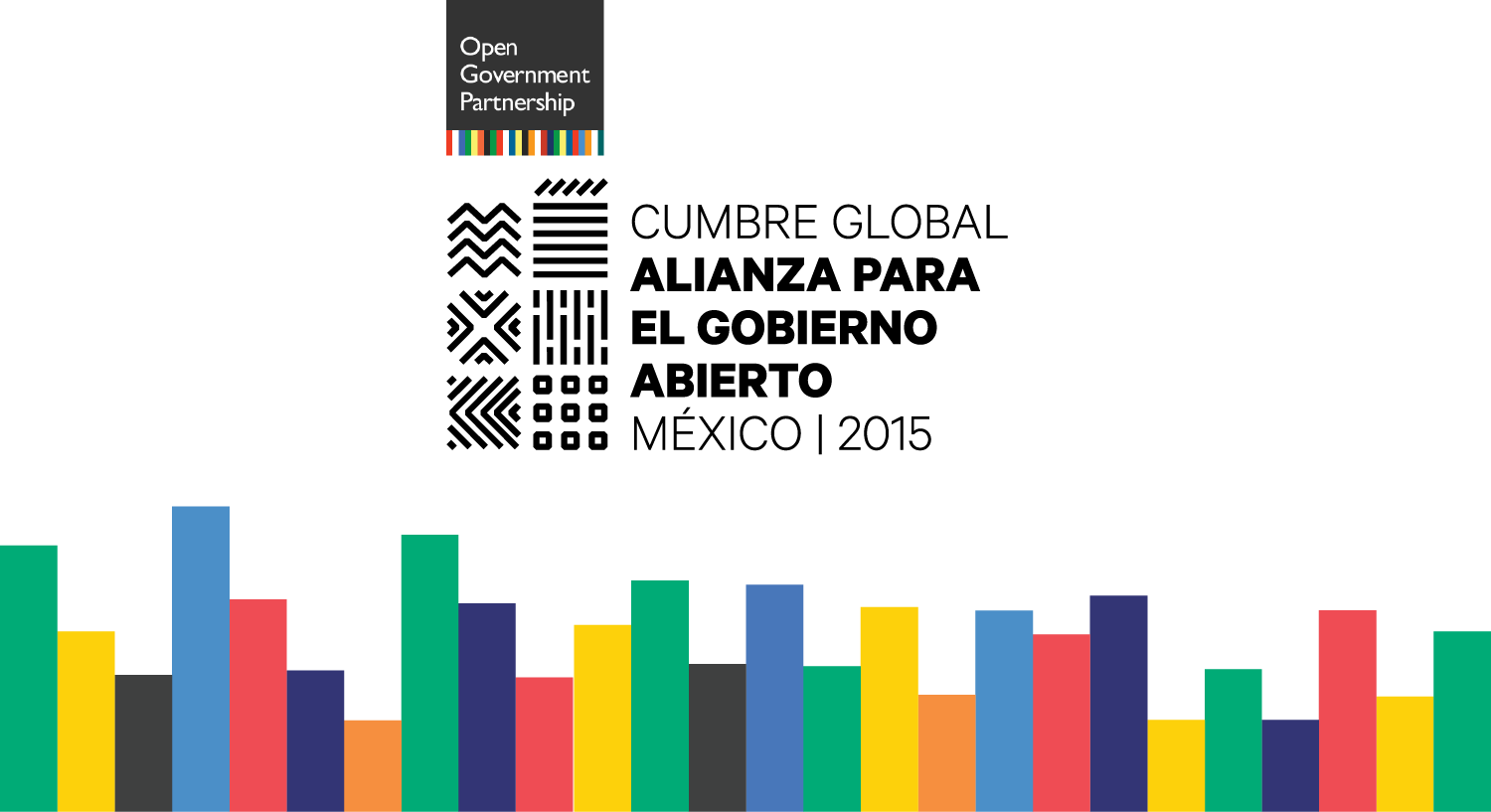 No es gobernanza electrónica (protocolo bidireccional)
Crea servicios relacionados con las necesidades de los ciudadanos. 
Hace que el gobierno y sus servicios sean más accesibles. 
Promover la inclusión social. 
Proporcionar información de manera responsable. 
Emplear las TIC’s y los recursos humanos de manera efectiva y eficiente.
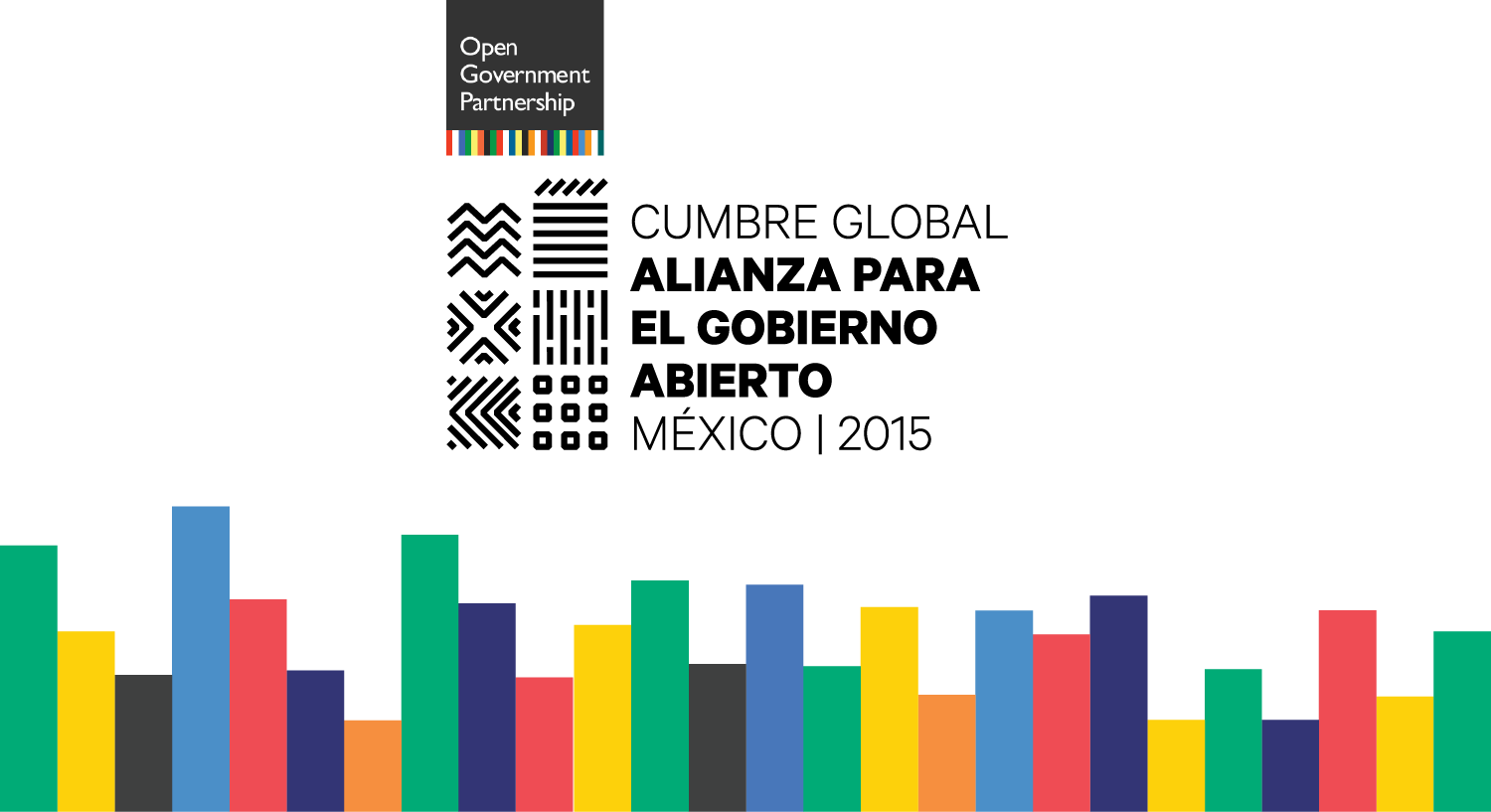 No es datos abiertos (open data)
Públicos
Acceso libre
Primarios
Disponibles para todos
Oportunos
Estandarizados
Reutilizables
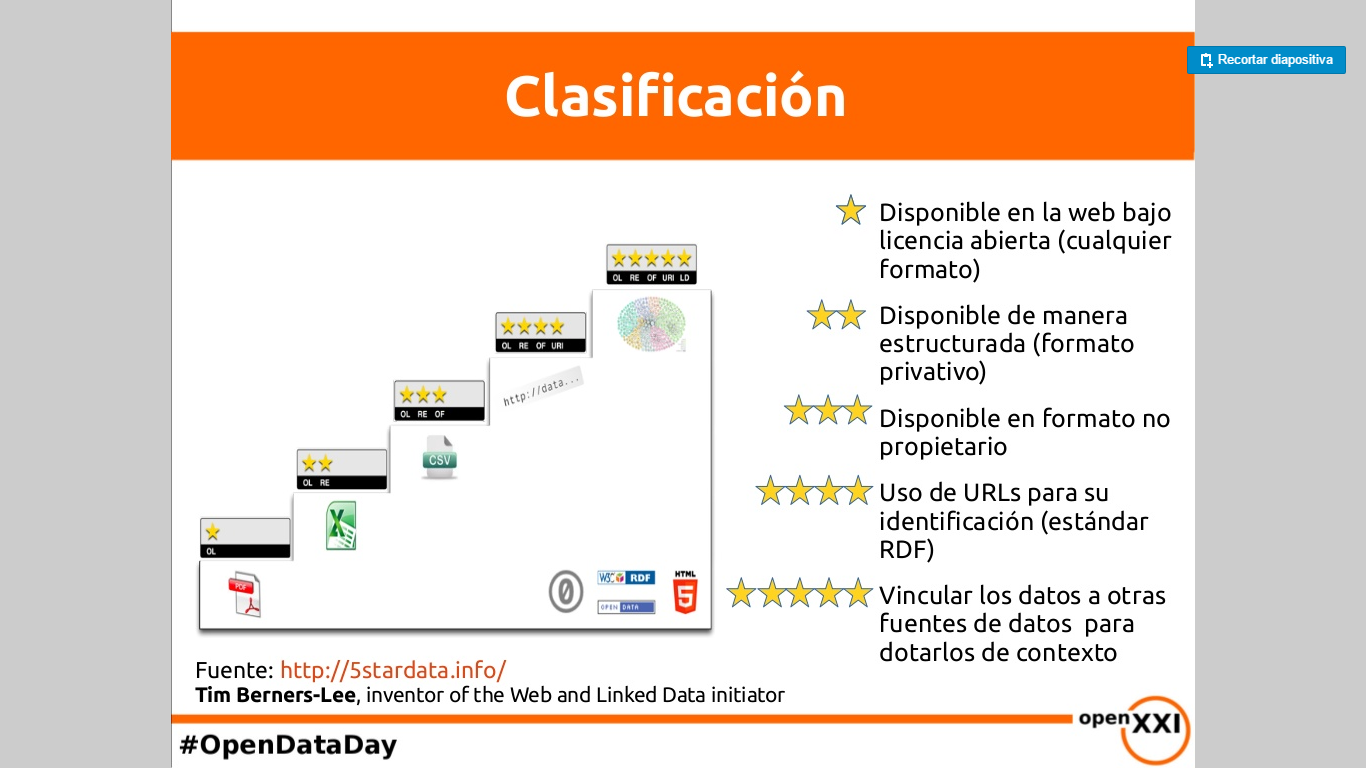 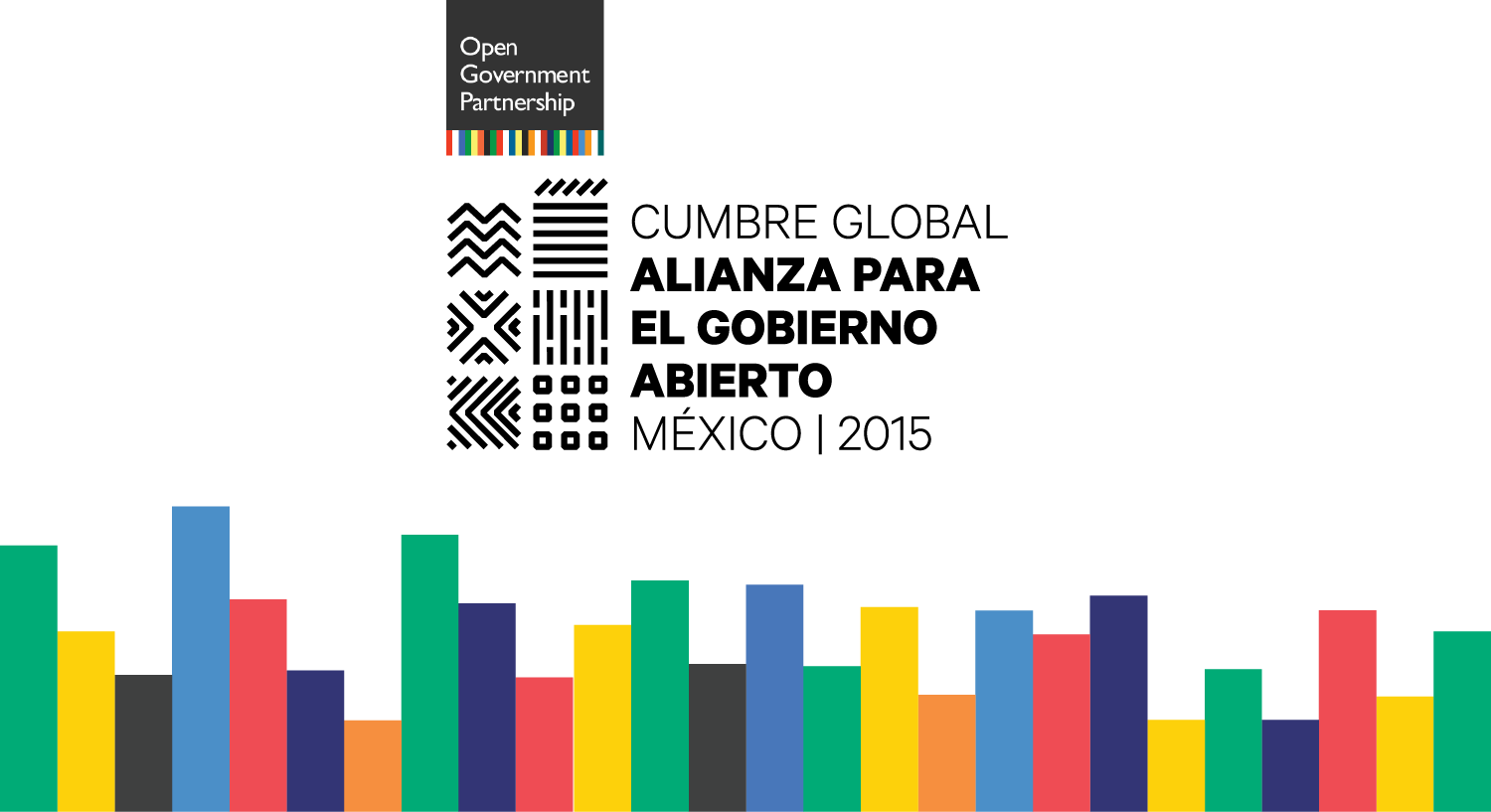 No es innovar en políticas de transparencia y rendición de cuentas
Incrementar la transparencia de la gestión pública
Crear mecanismos de accountability horizontal, vertical y social y abrir el acceso a estos mecanismos a organizaciones sociales y ciudadanos en general.
Incrementar mecanismos de transparencia y rendición de cuentas en las empresas y organizaciones de la sociedad civil 
 Reforzar los mecanismos relacionados con la lucha contra la corrupción
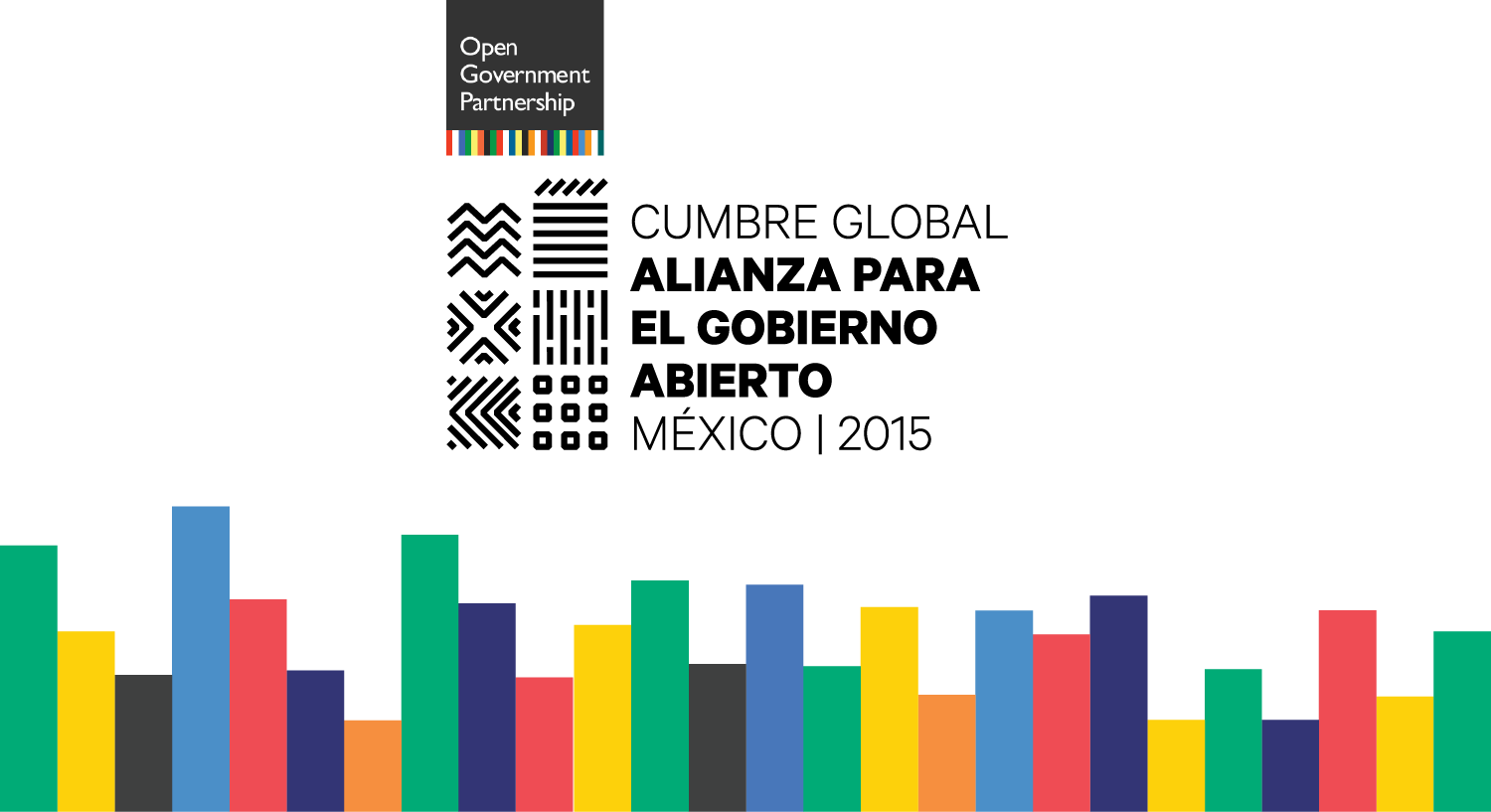 Gobierno Abierto
Es un nuevo paradigma o modelo de interacción social y política.
Se constituye como una estrategia para el diseño, implementación, control y evaluación de políticas públicas y para procesos de modernización administrativa.
Ubica al ciudadano en el centro de atención y de prioridad,
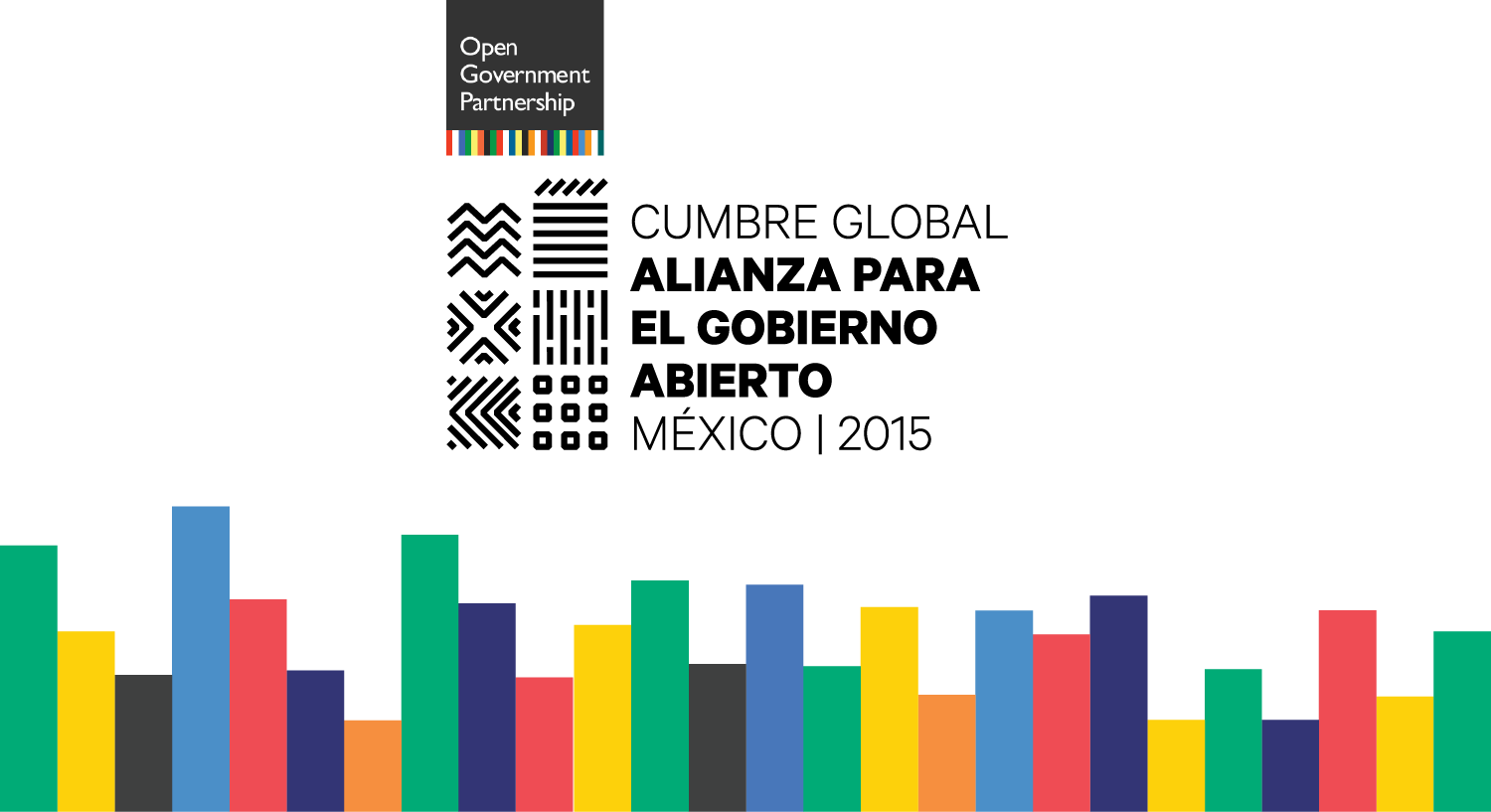 Principios de Gobierno abierto
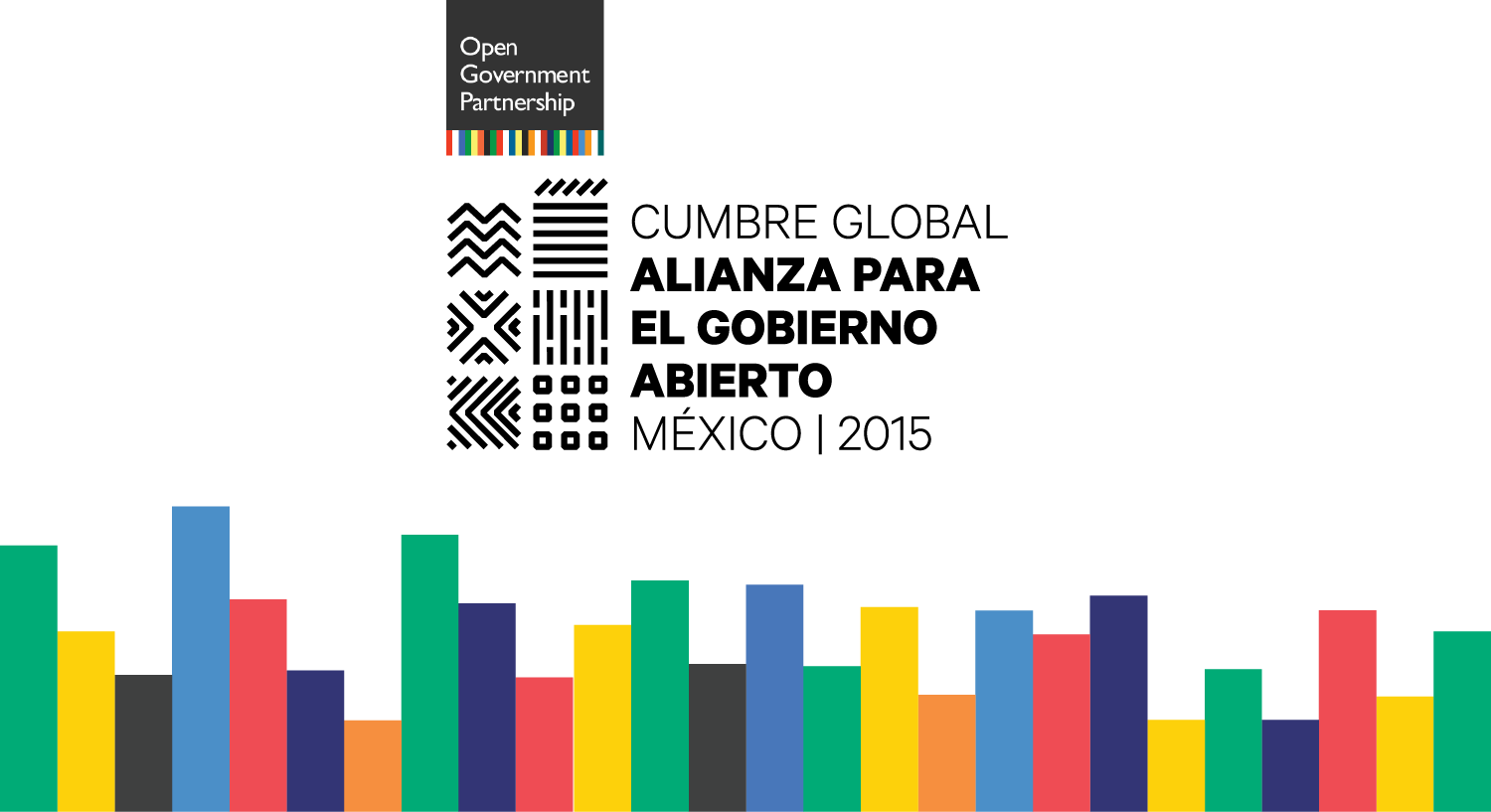 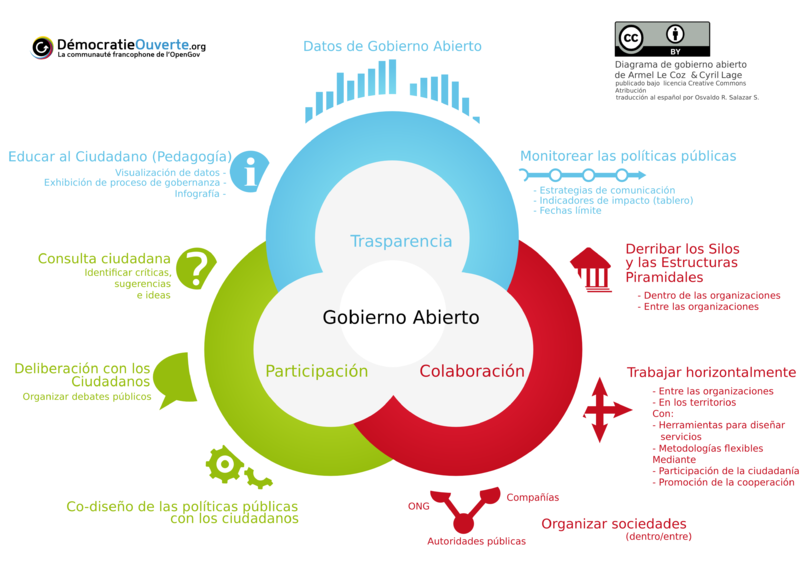 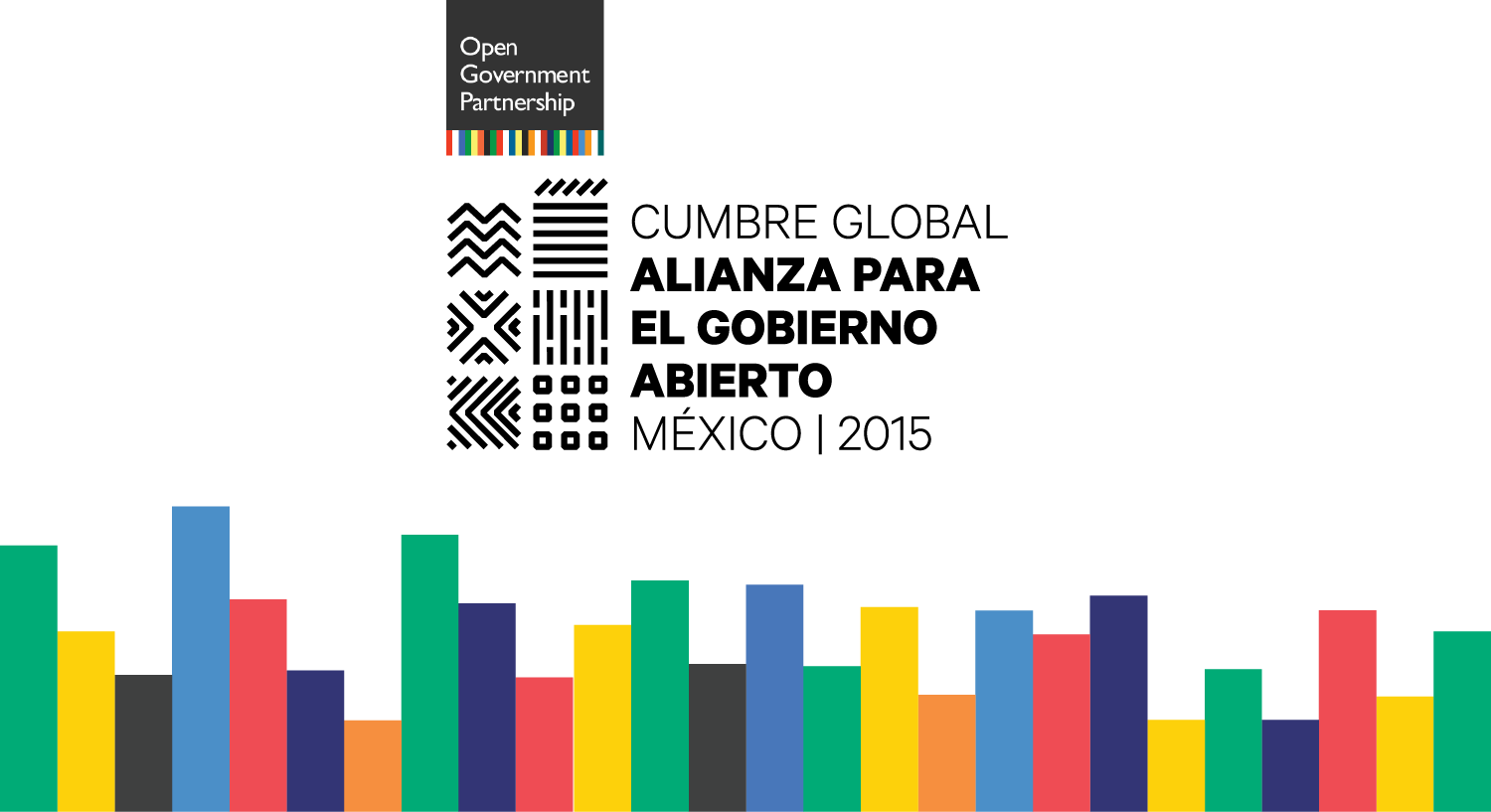 Retos y oportunidades
Voluntad política para hacer pública la información pública (abrir la caja negra del estado)
Garantizar y difundir el derecho humano de acceso a la información
Responsividad (accountability) de los funcionarios públicos 
Rendición de cuentas horizontal, vertical y social
Invitar a los ciudadanos a expresar sus opiniones y sugerencias al gobierno para mejorar la calidad de las políticas
Desarrollar metodologías e instrumentos para la medición de impactos de políticas y proyectos gubernamentales.
Involucrar a más actores sociales y gubernamentales para el desarrollo de acciones especificas.
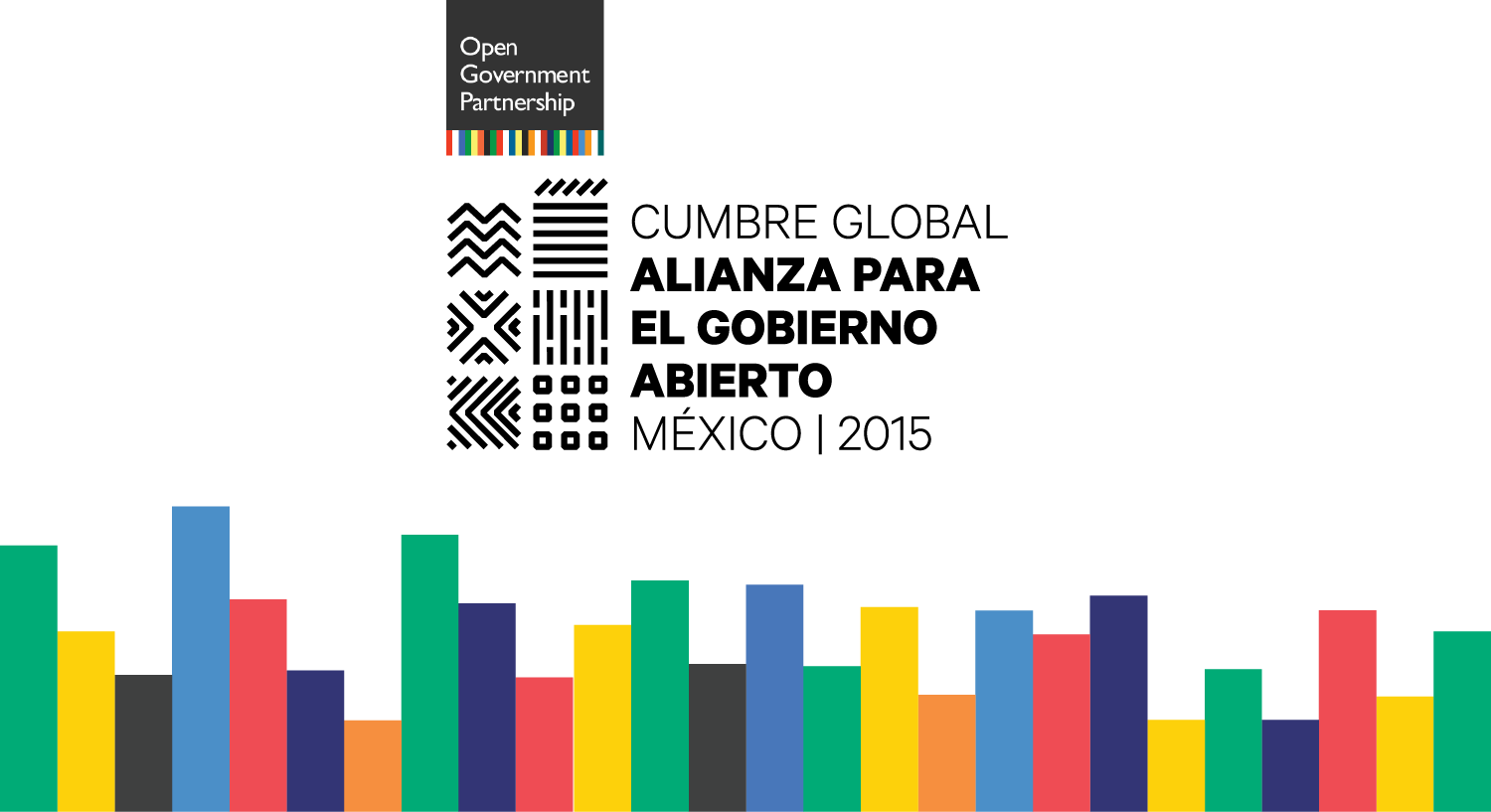 ¿Cómo vamos en Baja California?
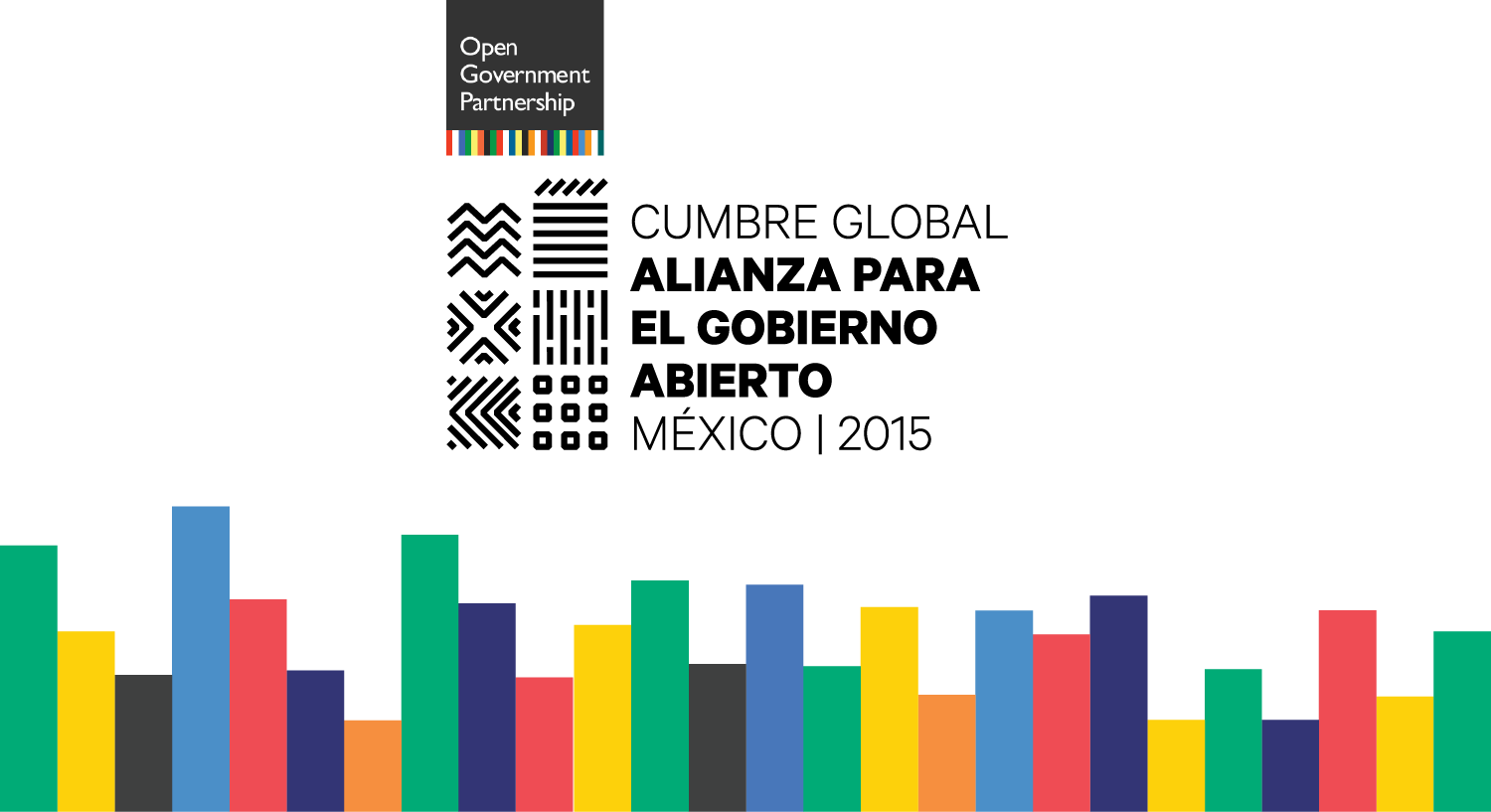 Co-creación desde lo local
Ejecución
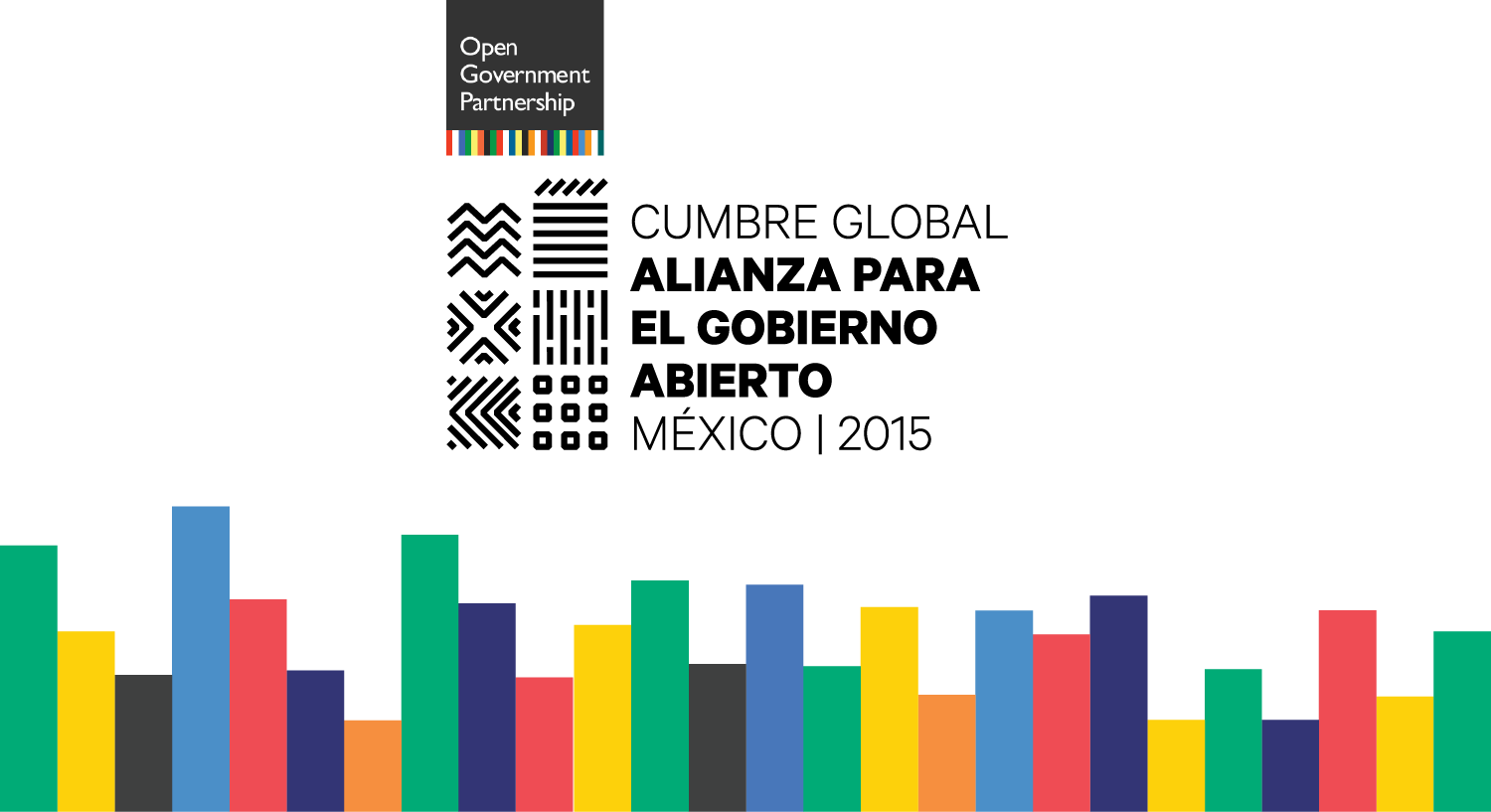 Secretariado Técnico Tripartita Local
+
Congreso
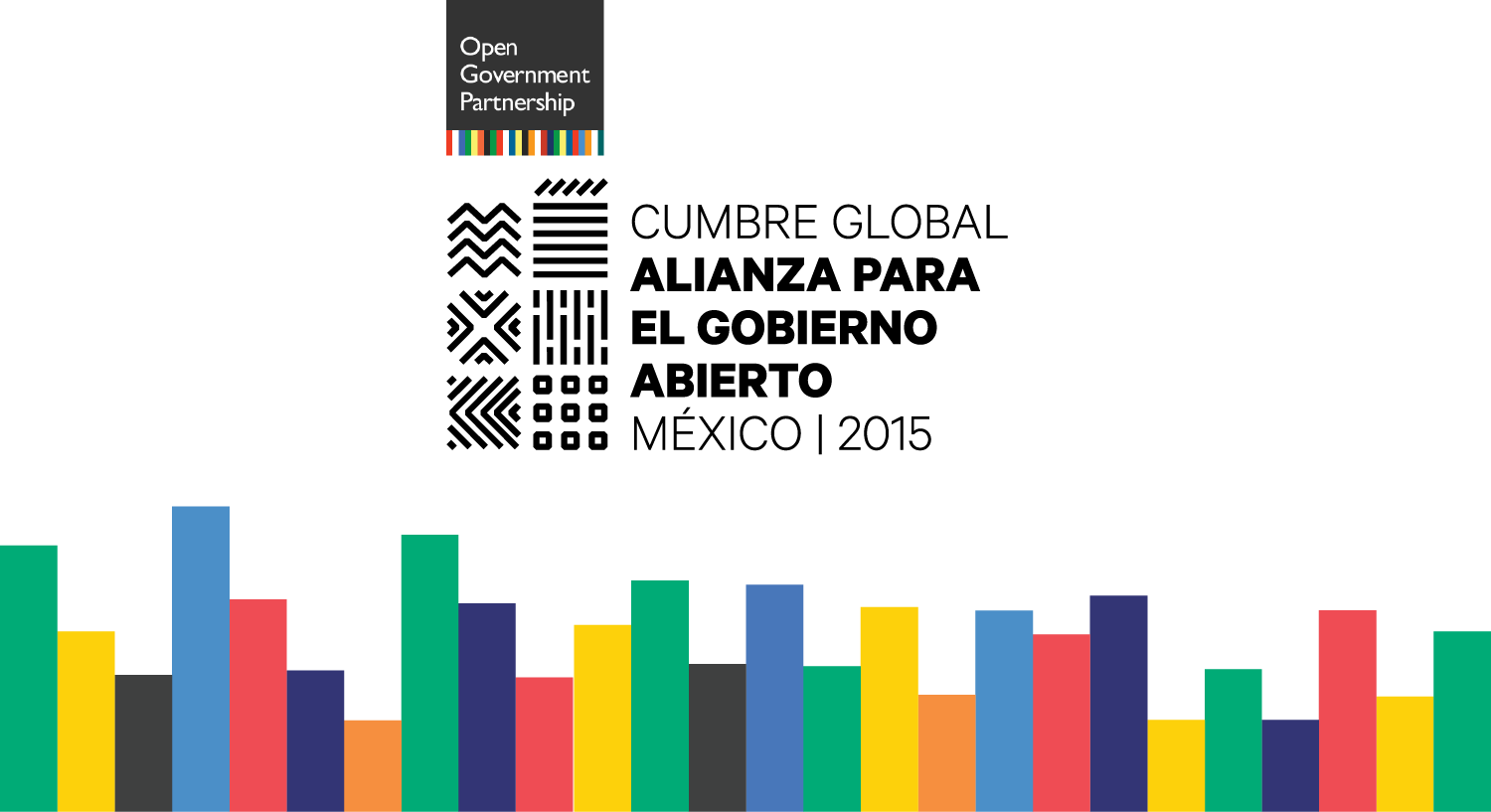 Funciones del STTL
¿Qué queremos lograr?(Plan de acción local)
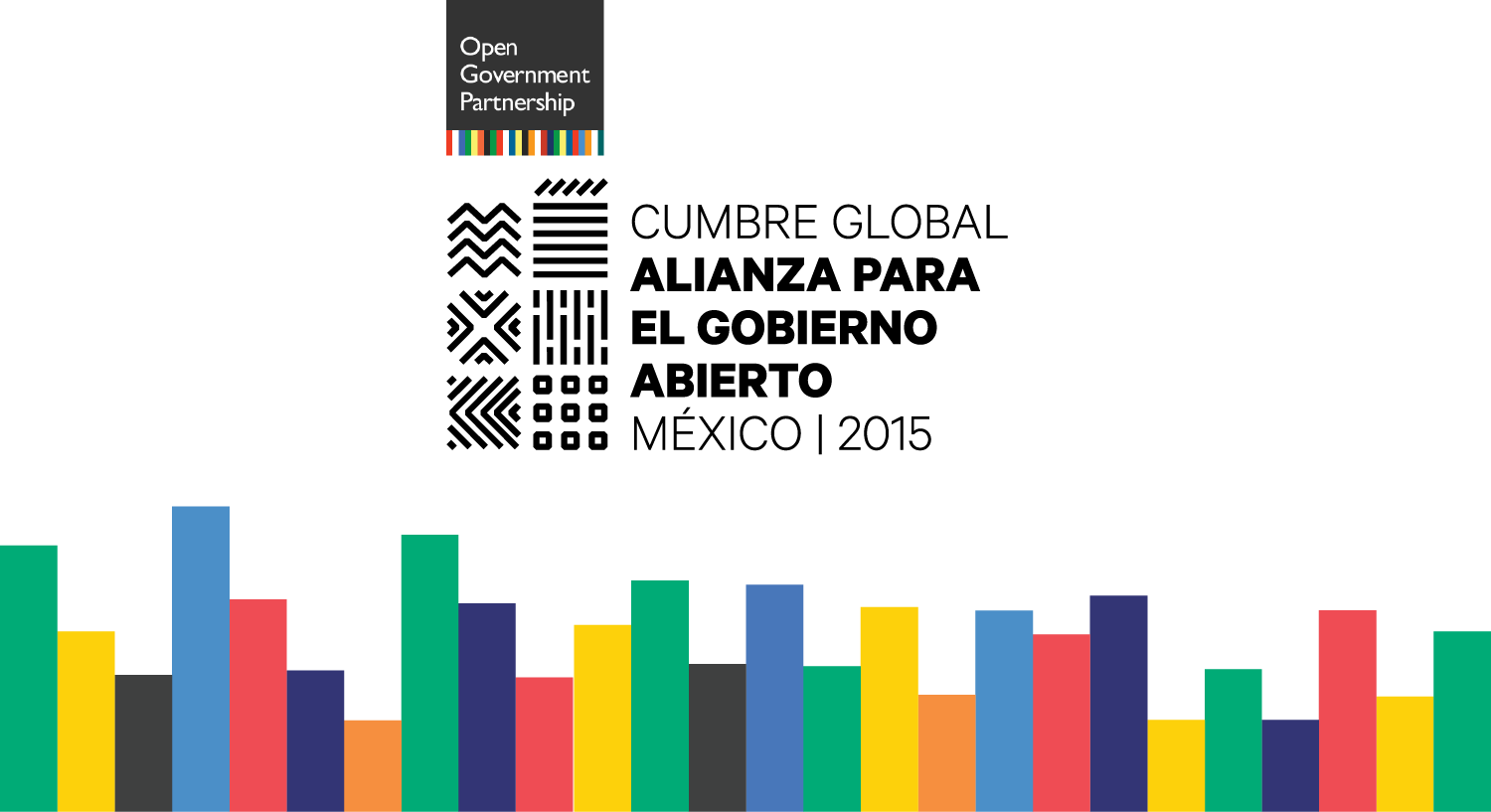 1. Cero Corrupción, más ética y modernización de la gestión pública.
Crear una plataforma única de Comités y Consejos para monitorear los recursos que les son asignados ( OSC´s, Fideicomisos, Licitaciones).
Sistema de denuncia ciudadana por actos de corrupción, donde se integre evidencia fotográfica, audiovisual o documento. 
Elaborar y difundir una LISTA NEGRA de funcionarios y sujetos obligados que incumplen obligaciones de transparencia y rendición de cuentas.
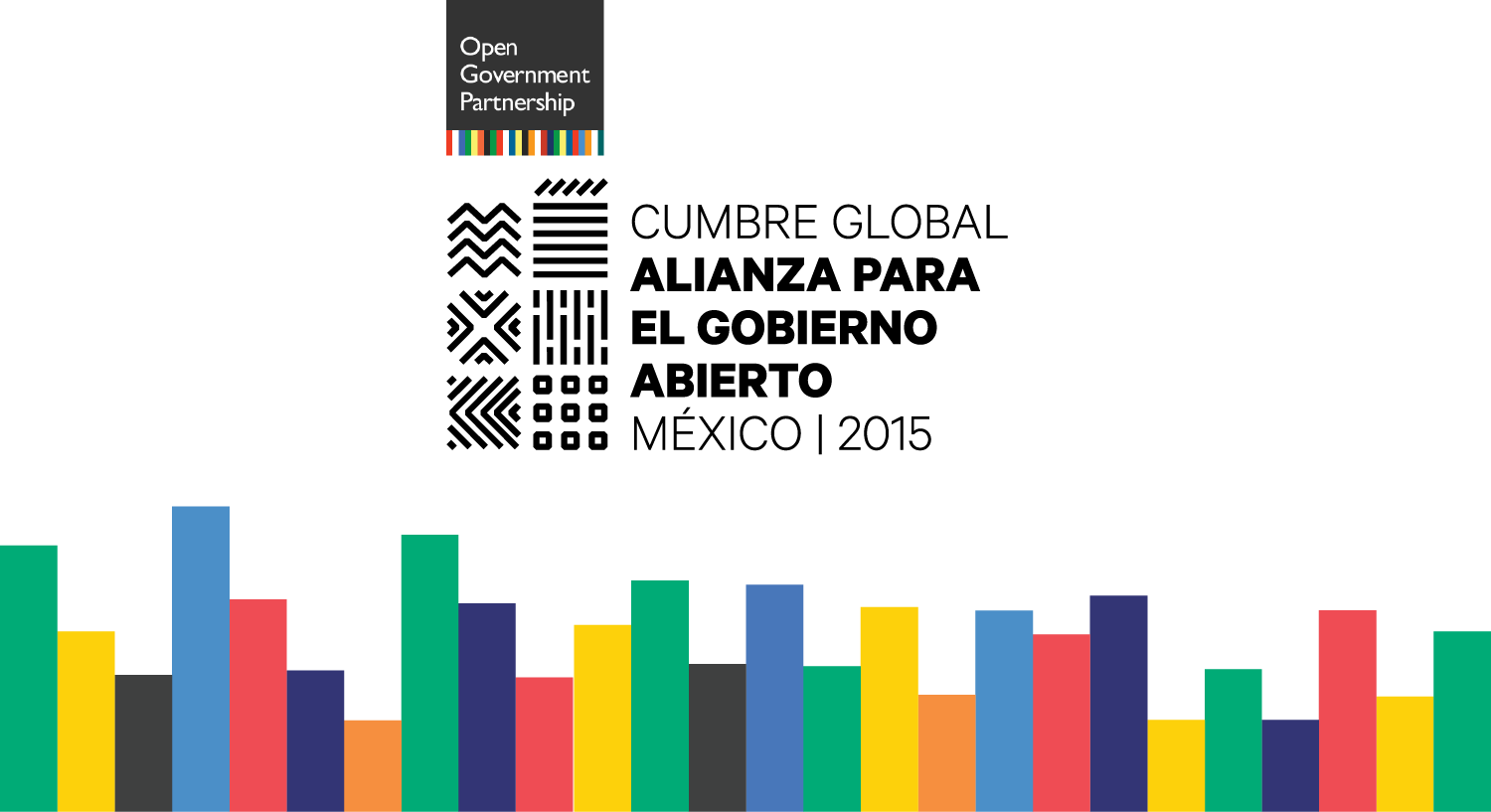 2. Rendición de cuentas en serio y a fondo (Follow the money)
Implementar un sistema digital que utilice indicadores y alertas sobre el avance de obras públicas para su difusión, evaluación y seguimiento en el Estado y municipios. 

Impulsar que las autoridades responsables exijan estudios de impacto ambiental y mejoren las herramientas de difusión y acceso a la información de dichos estudios, para que la población afectada los conozca y pueda participar en la toma de decisiones
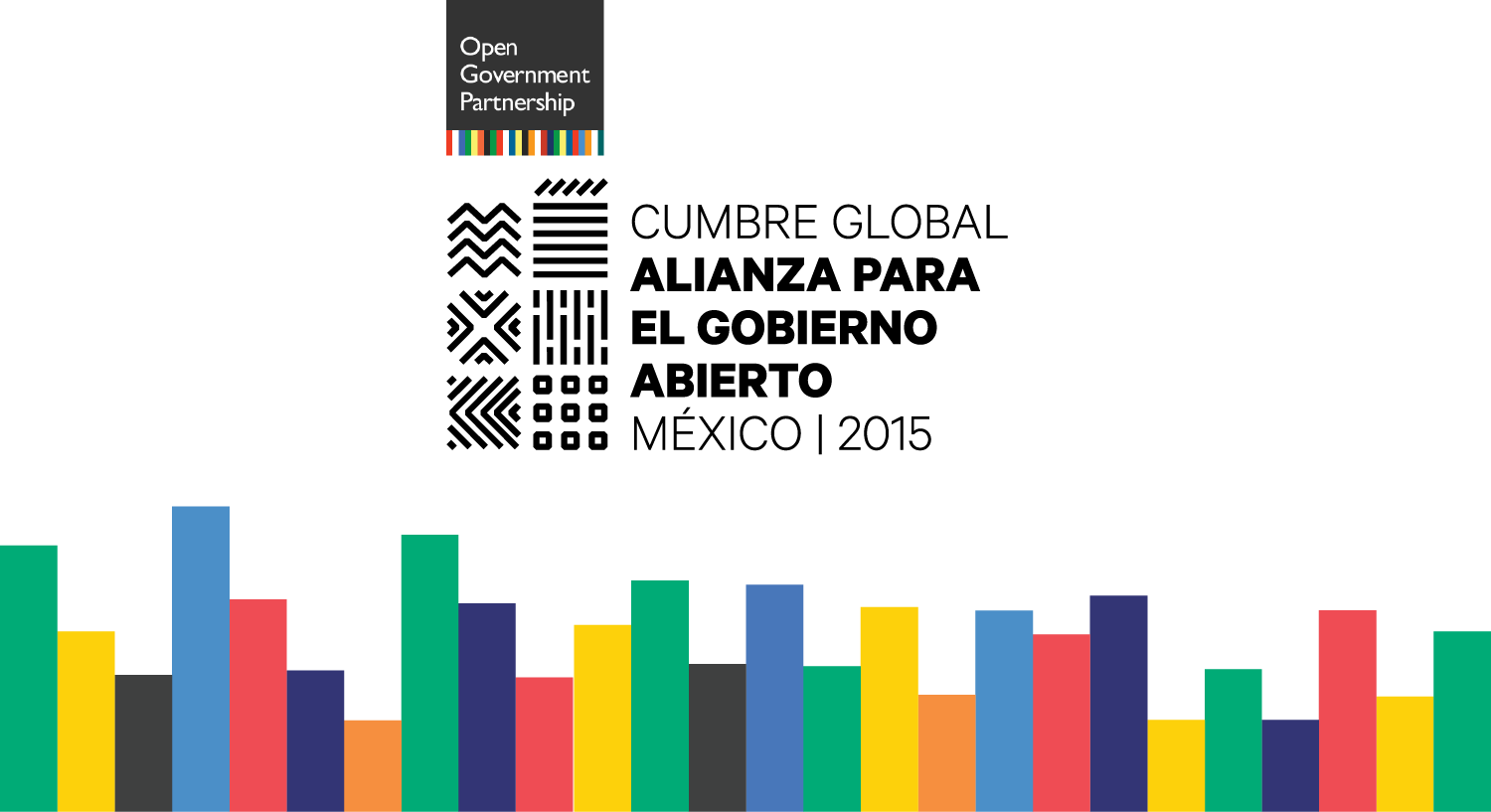 3. Parlamento Abierto, mandato ciudadano al Legislador:
Generar una plataforma web con mecanismos de interacción a dos vías en tiempo real entre los ciudadanos y el Congreso (E-democracia).

Crear y dar seguimiento a un sistema de evaluación del desempeño legislativo institucional, de comisiones, institutos, grupos parlamentarios y por cada uno de los legisladores.
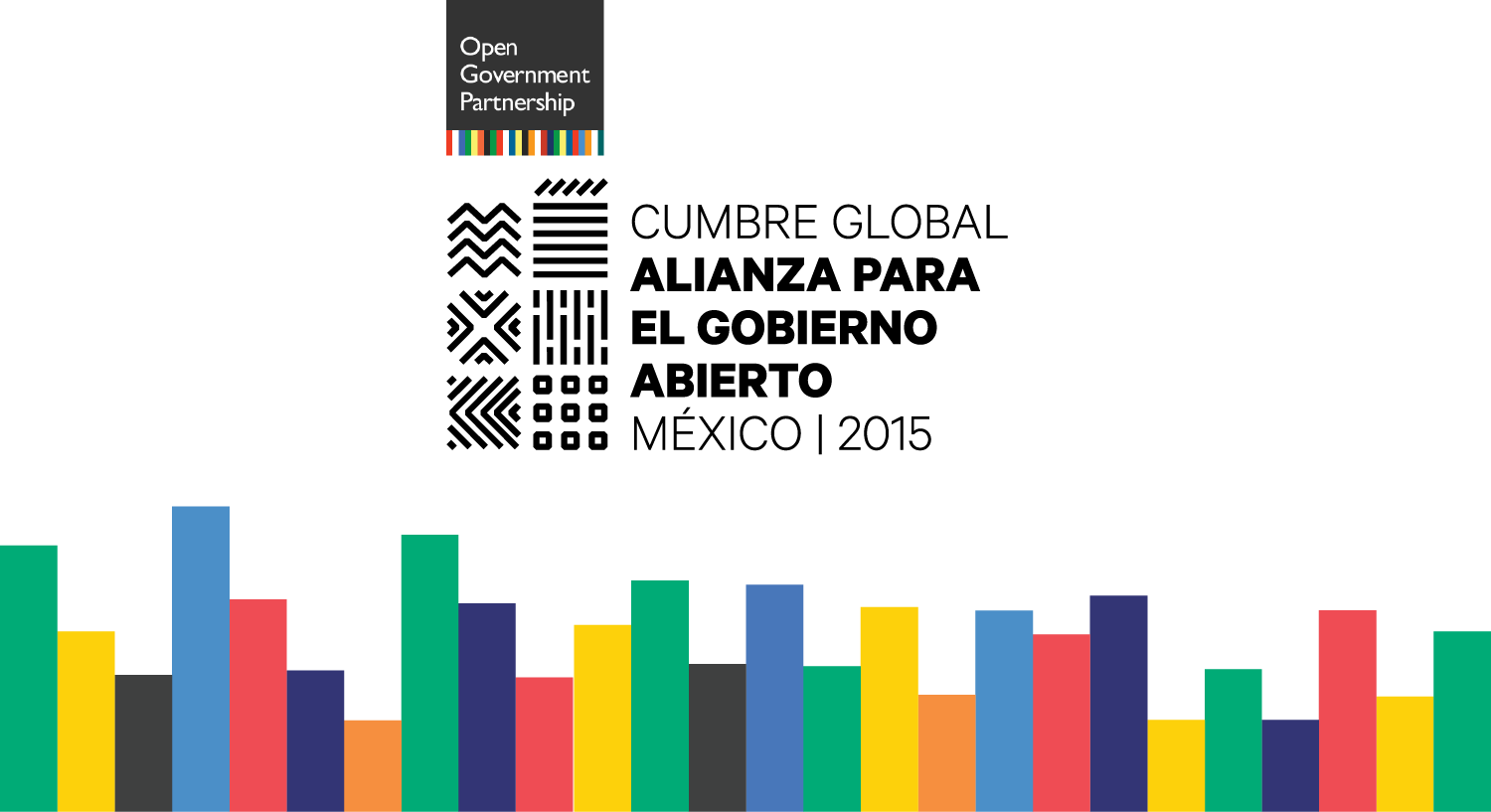 4. Cabildo Abierto, municipio    socialmente responsable:
Dar seguimiento a las acciones de las y los regidores de cada Municipio, así como a las comisiones en que participan. 

Sesiones abiertas a la ciudadanía (offline) y transmitidas vía internet (online).

Difundir y  dar seguimiento a las votaciones del Cabildo.
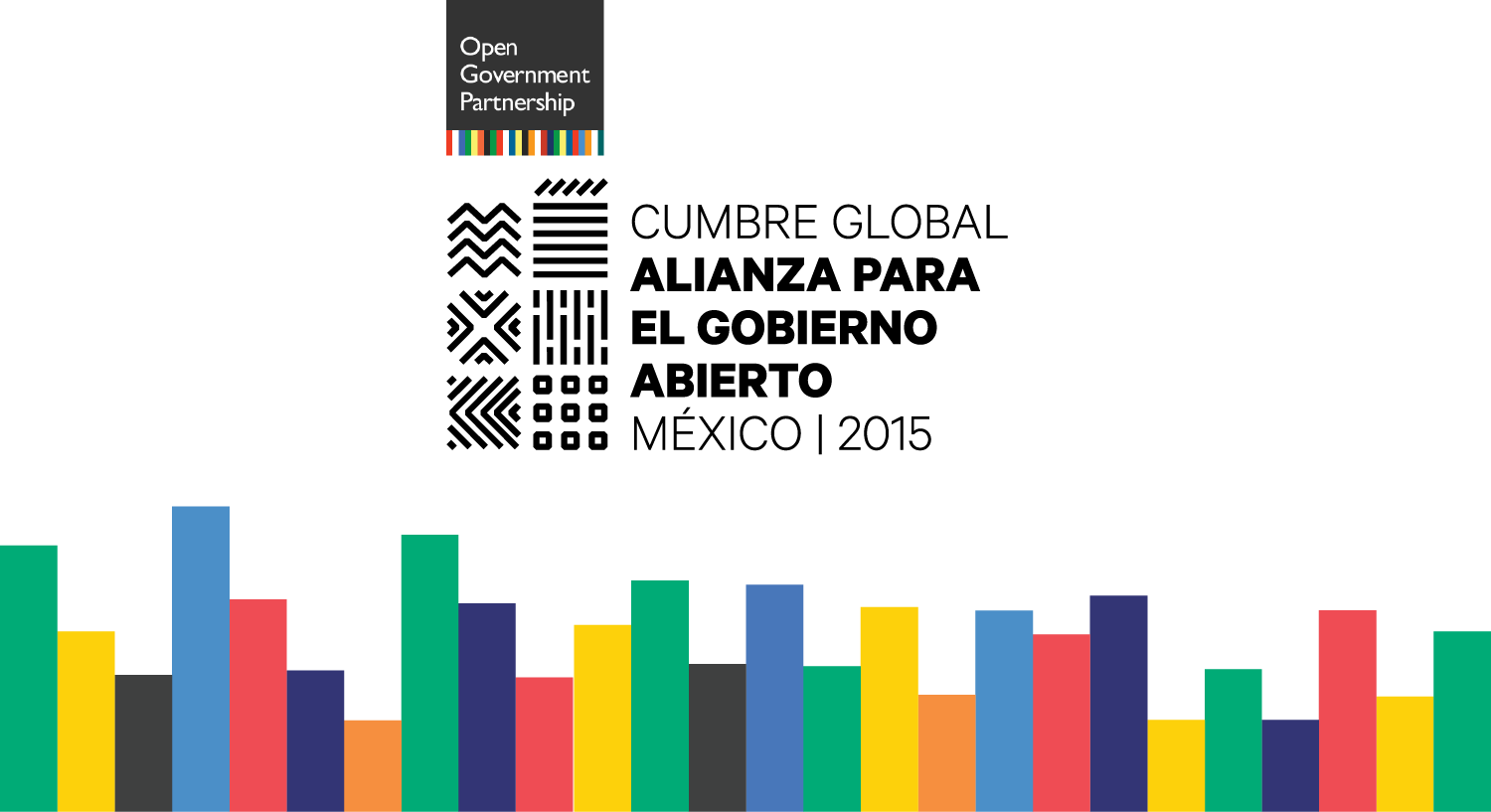 5. Gobierno Abierto y Eficaz.
Impulsar el el diseño de soluciones digitales innovadoras para la administración pública estatal y municipal y elaborar un Índice de Gobierno Digital.

Institucionalizar un mecanismo integral, capaz de sustentar la elaboración e implementación de la política de datos abiertos de Baja California, mediante objetivos, metas, acciones e indicadores claros que permitan verificar su cumplimiento.
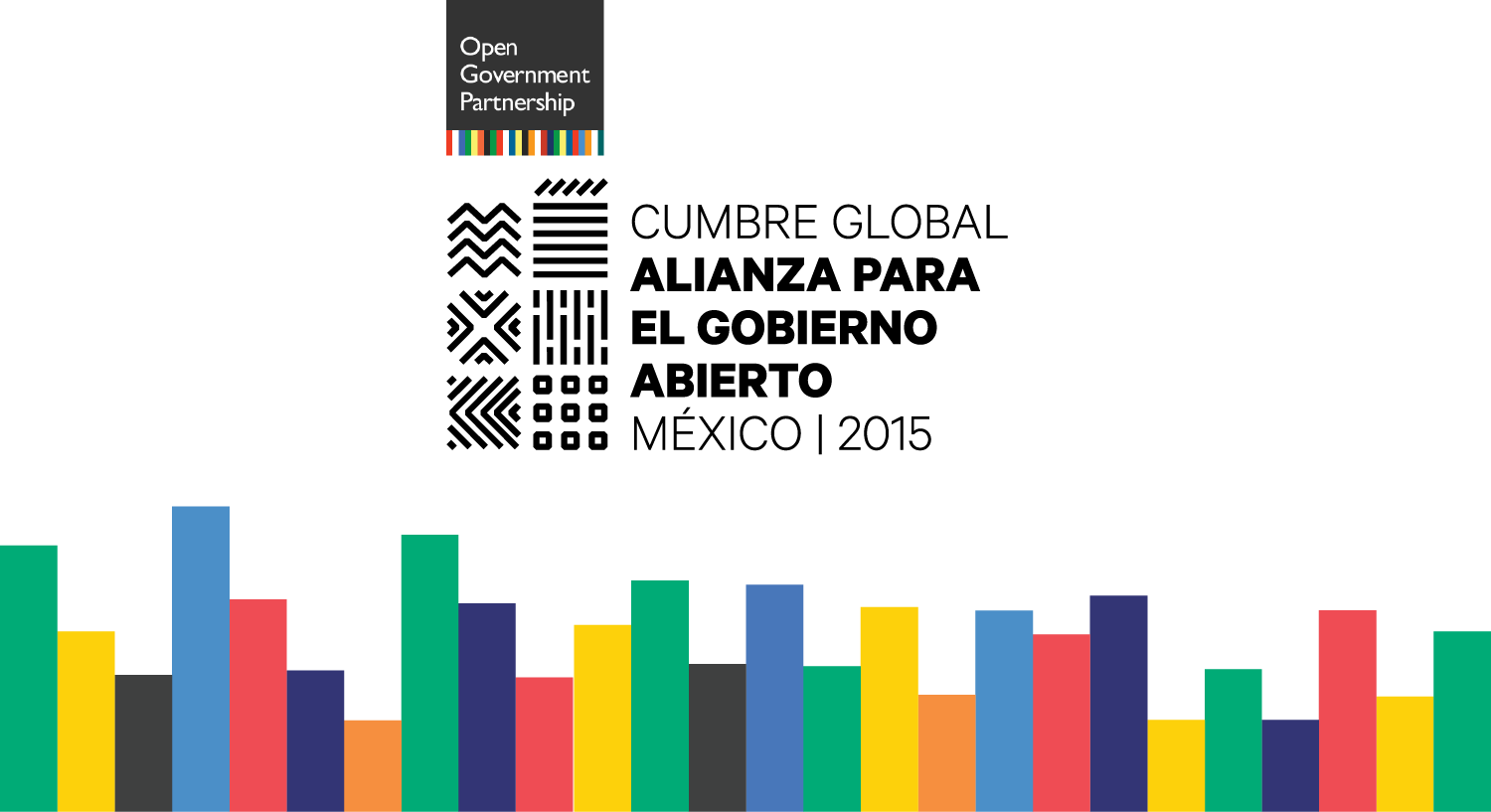 Suma de más actores
(Red Estatal por Gobiernos Abiertos)
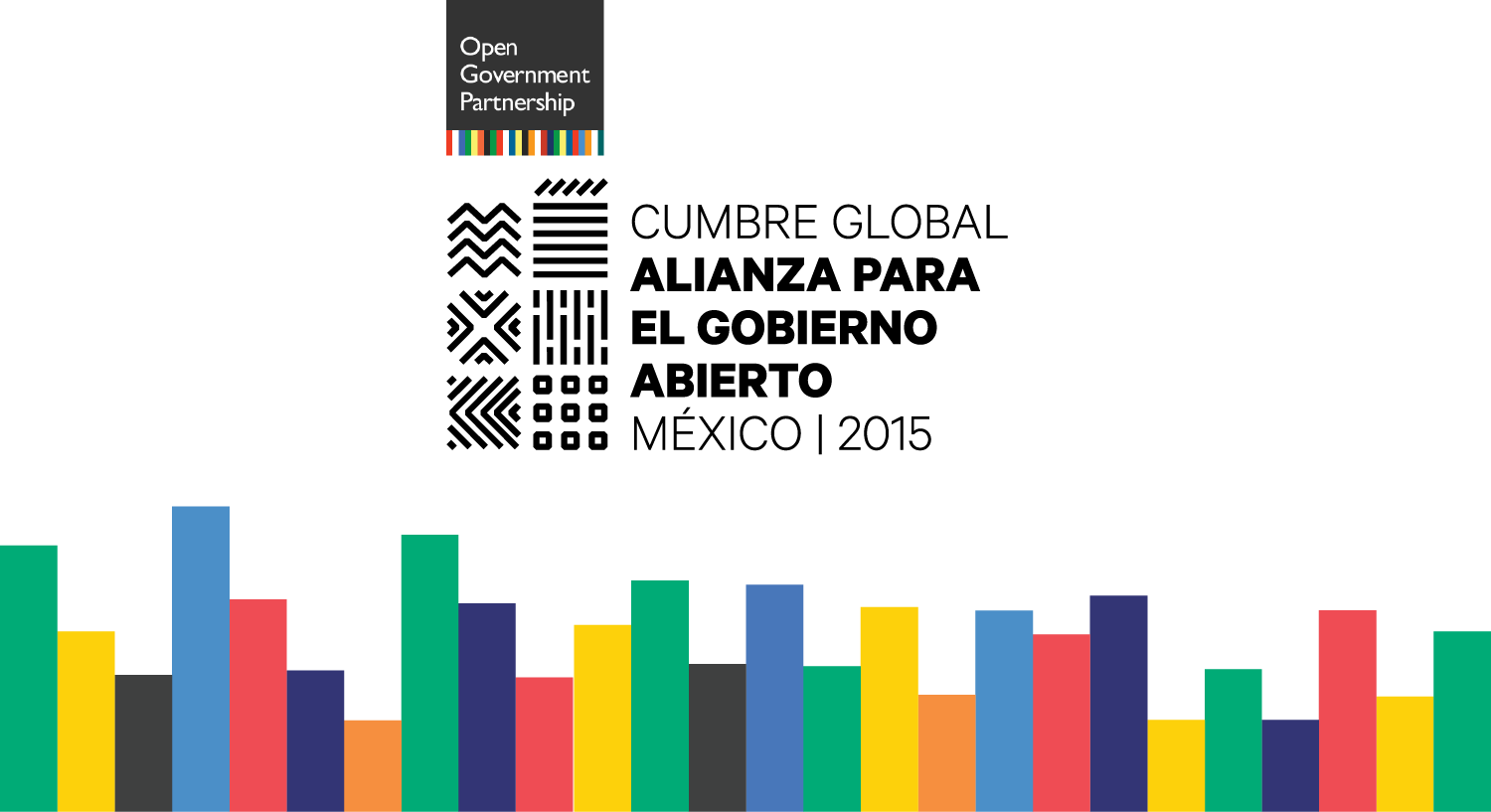